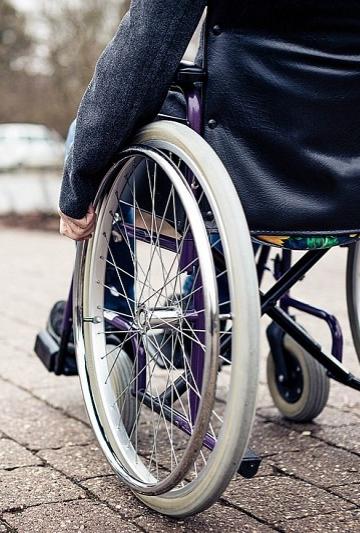 «Физическая активность как одна из форм реабилитации инвалидов в условиях психоневрологического интерната»
Авторы практики: Завитаева Ирина Артёмовна
                                     Лалетина Екатерина Сергеевна
1. Повышение физической активности получателей социальных услуг.
2. Улучшение памяти и когнитивных функций.
3. Обеспечение общения и социальной активности с ровесниками.
Цели
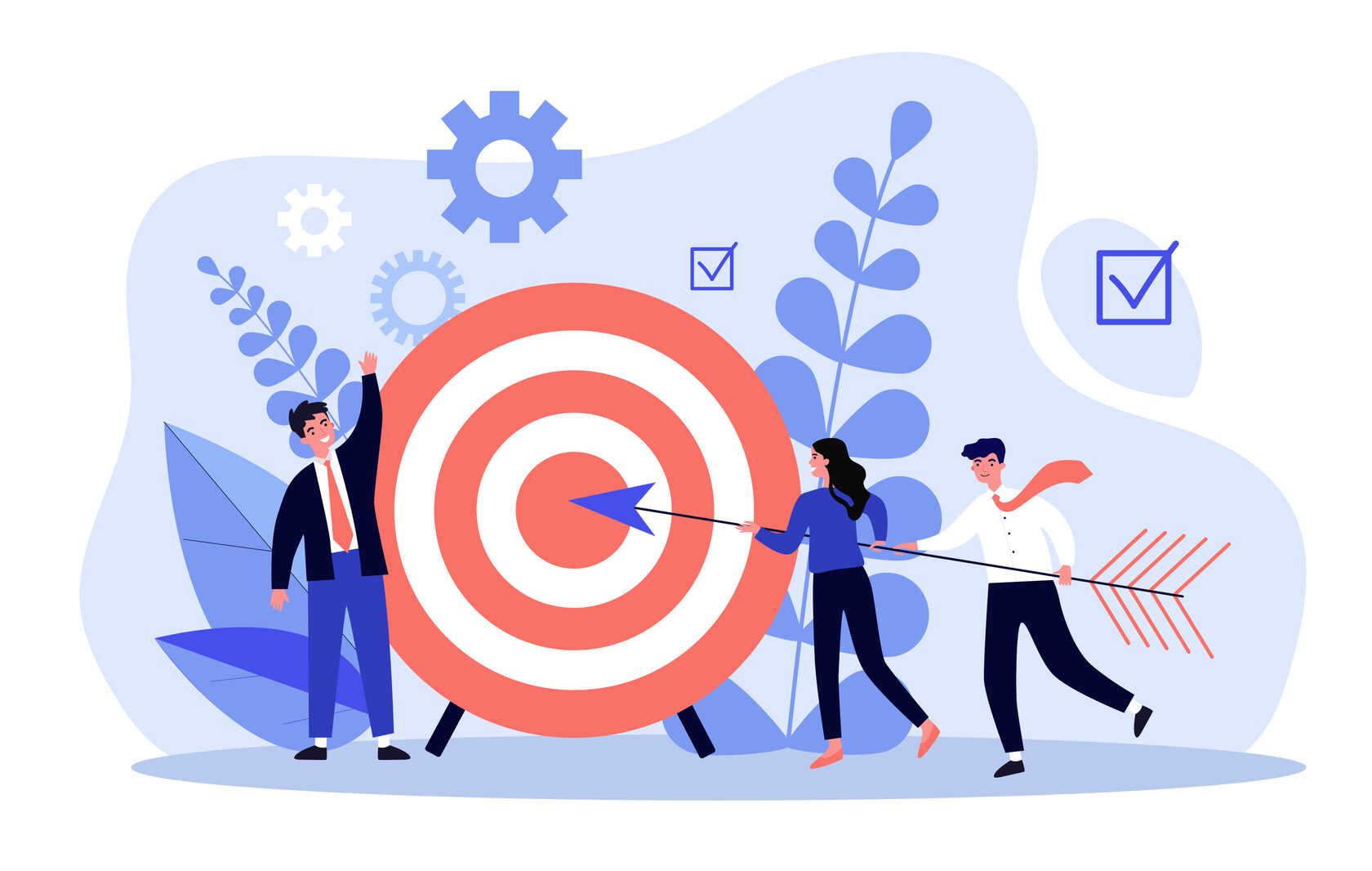 1. Подобрать индивидуальные задания, учитывая интересы и возможности получателей социальных услуг.
2. Включить в программу физические упражнения для укрепления мышц, гибкости и координации движений.
3. Организовать занятия по интересам, такие как рисование, рукоделие или чтение.
4. Предложить возможности для общения с ровесниками, такие как клубы или группы по интересам, совместный просмотр различных видеороликов и презентаций, встречи с друзьями или участие в социальных мероприятиях.
5. Организовать регулярные встречи с инструктором по труду для проведения трудотерапии и контроля прогресса.
6. Регулярно оценивать эффективность практики и вносить необходимые корректировки для достижения оставленных целей.
Задачи
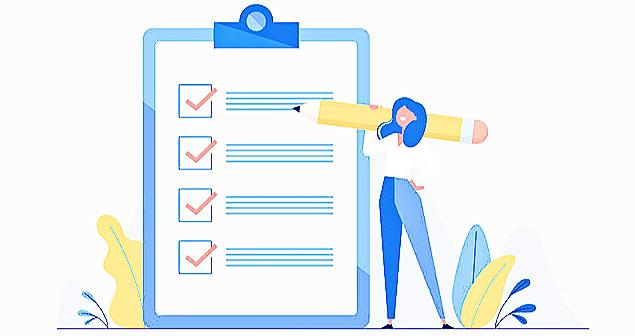 Суть заключается в создании условий, которые помогут получателям социальных услуг повысить физическую и социальную активность с помощью различных видов занятий, организованных сотрудниками учреждения.
Суть практики
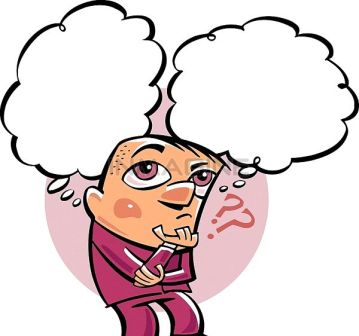 Физическая активность – это движение тела, сопровождающееся расходом энергии. Развитие современных технологий в последнее столетие резко снизило уровень физических нагрузок людей, а малоподвижный образ жизни стал обычным явлением.

Научные исследования доказали, что низкая физическая активность способствует повышению артериального давления, является фактором риска развития болезней сердца и сосудов, сахарного диабета, остеопороза и других.
Что такое физическая активность?
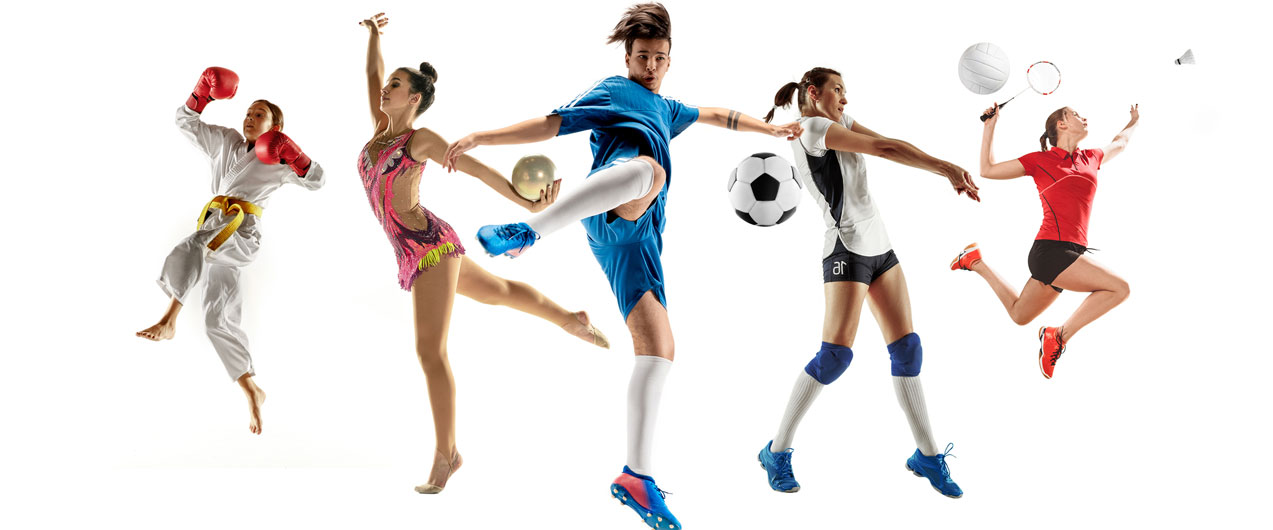 Формы мероприятий развивающих физическую активность получателей социальных услуг:
- организация различных групповых занятий (гимнастика, йога и т.д.);
- занятие трудотерапией и гарденотерапией;
- активный отдых на природе ( прогулка, поход, игры на открытых площадках и т.д.);
- участие в различных соревнования и стартах.
Мероприятия
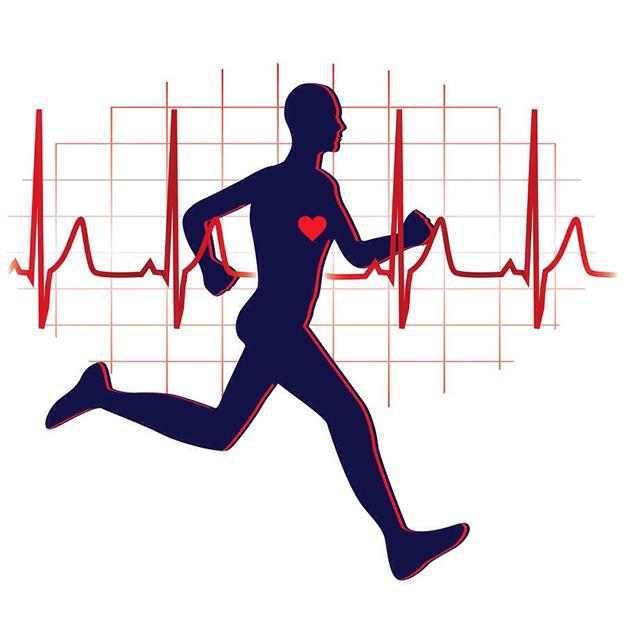 Социальная активность – это мера включенности личности в систему общественных отношений, показатель ее участия во всех видах общественной деятельности
Человек – социальное существо. Поэтому каждому необходимо взаимодействие с  социумом.
Что такое социальная активность?
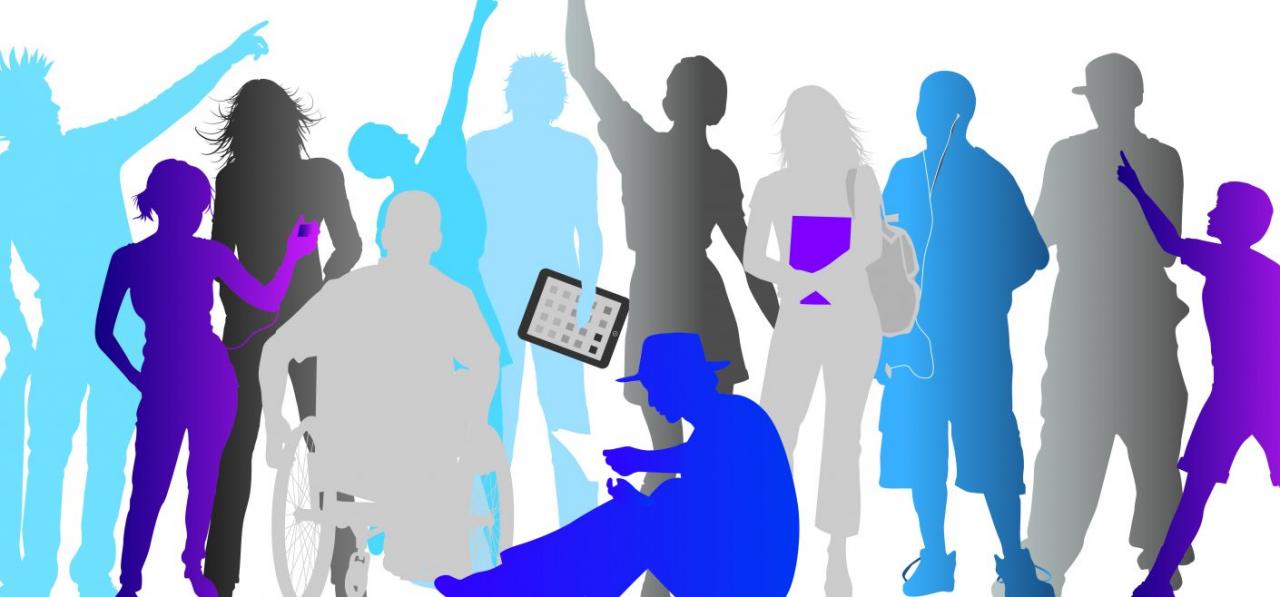 Участие в общественных делах и инициативах
Общение и установление контактов с другими людьми
Социальная активность
Участие в социальной защите, поддержке и содействии
Участие в культурной жизни общества
Формы мероприятий развивающих социальную активность получателей социальных услуг:
- конкурсы художественно-творческой направленности;
- конкурсы военно-патриотической направленности;
- проведение развлекательных мероприятий;
- выставки работ и концерты получателей социальных услуг;
-  поездки в дом культуры, музеи, на природу и т.д.;
- организация и проведение выставок – работ, выполненных руками получателей;
- проведение различных профилактических мероприятий;
- участие в различных общественно значимых акциях.
Мероприятия
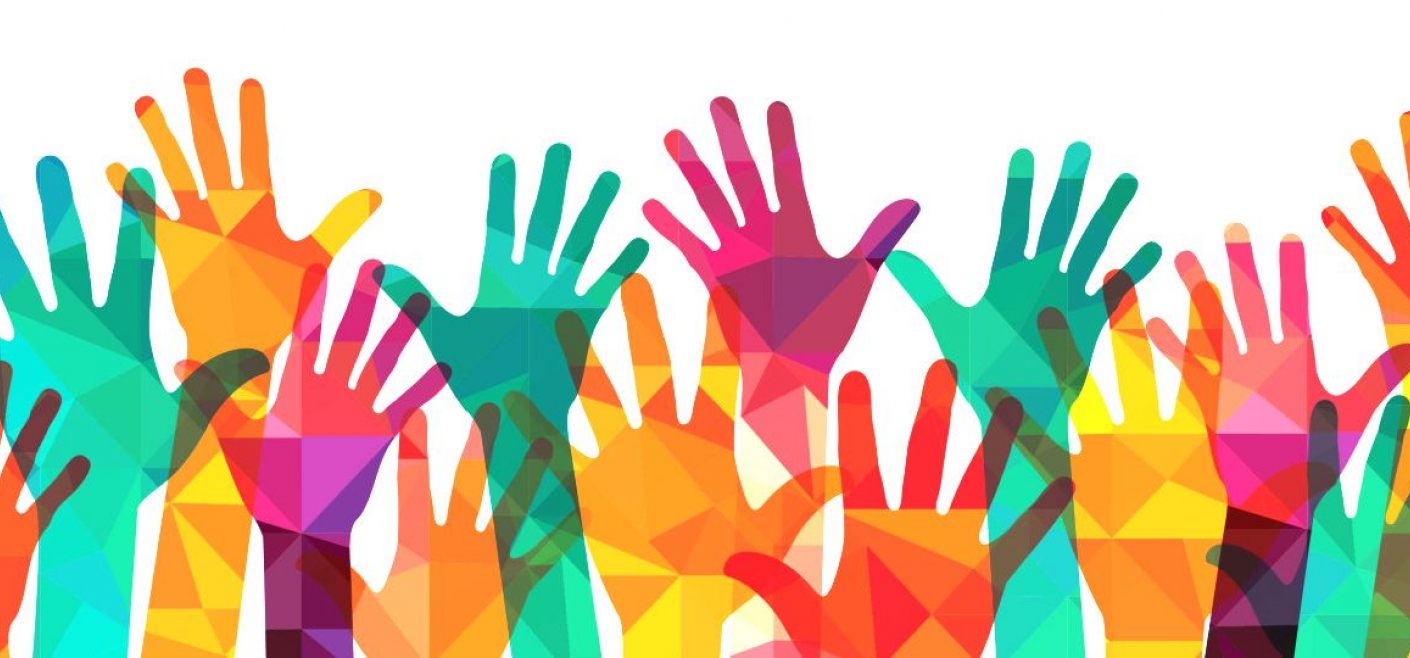 Увеличение числа проживающих, активно участвующих в жизни учреждения
Ожидаемый результат
2024
2023
Благодарим за внимание!